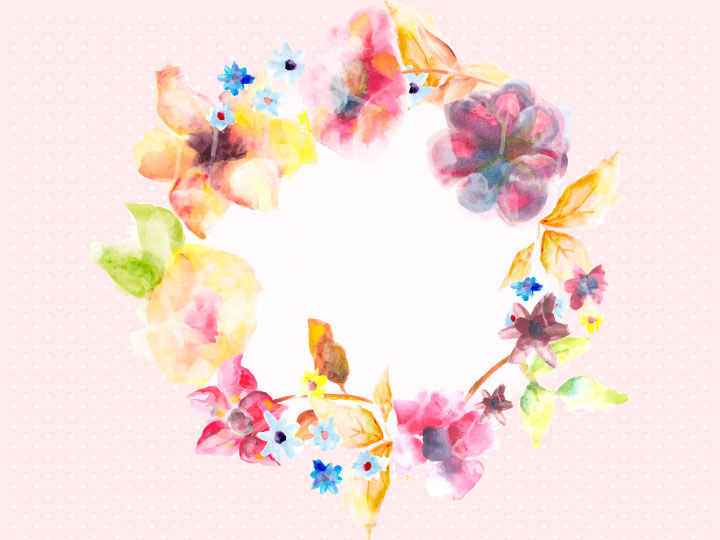 ДИФФЕРЕНЦИАЦИЯЗВУКОВ [Щ]-[С']
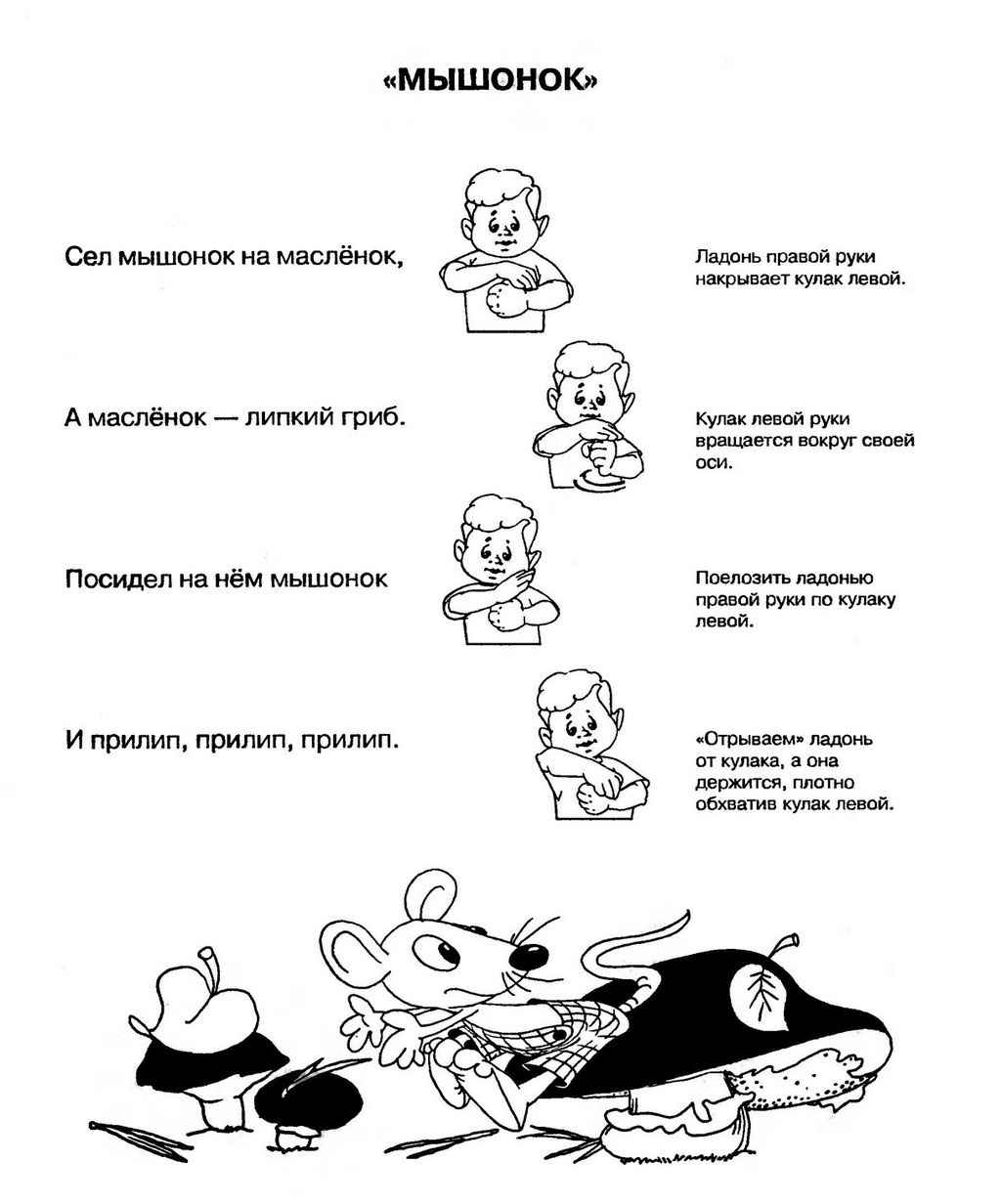 Сделаем пальчиковую гимнастику
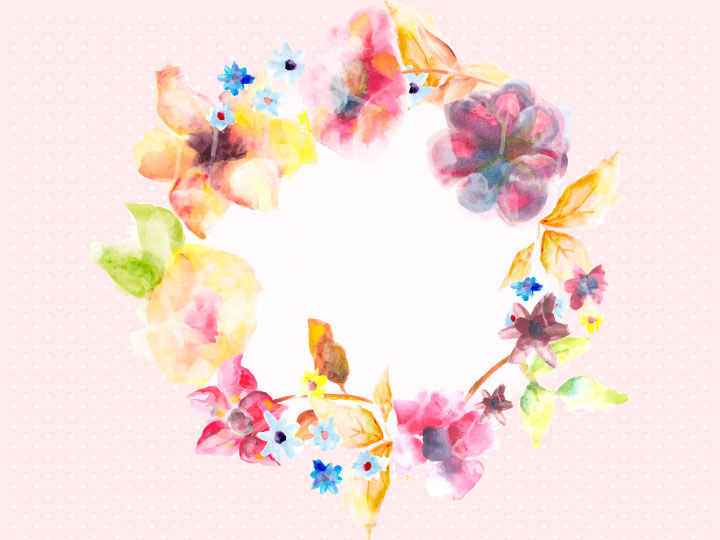 ОТЛИЧНО! ТАК ДЕРЖАТЬ!
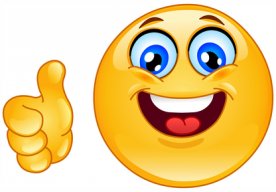 Выполним артикуляционную гимнастику вместе
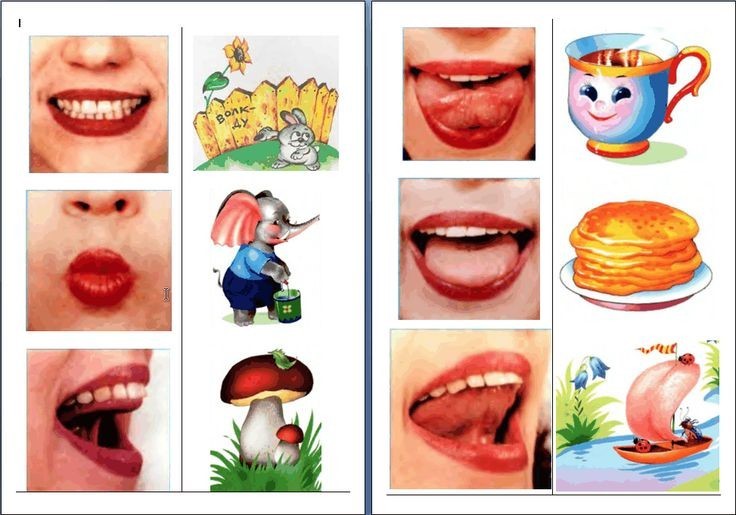 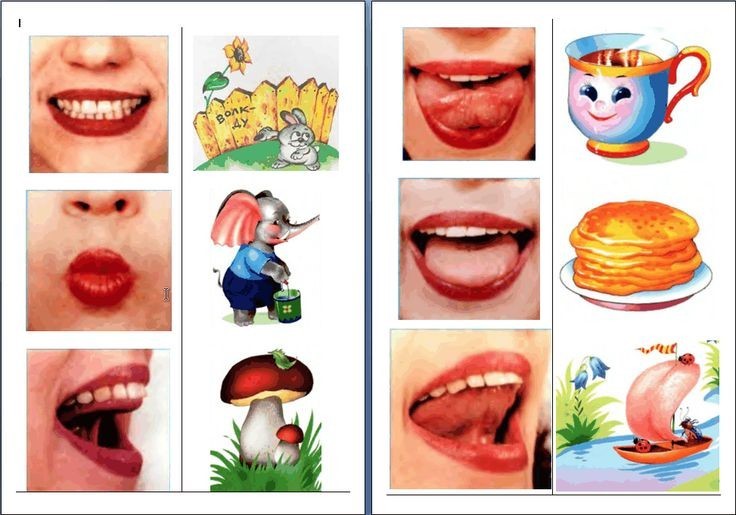 СЛОНИК
ЗАБОРЧИК
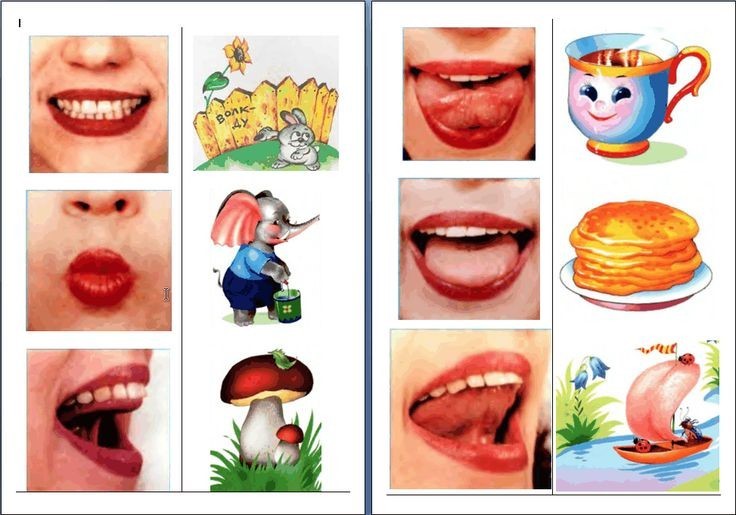 ГРИБОЧЕК
Выполним артикуляционную гимнастику вместе
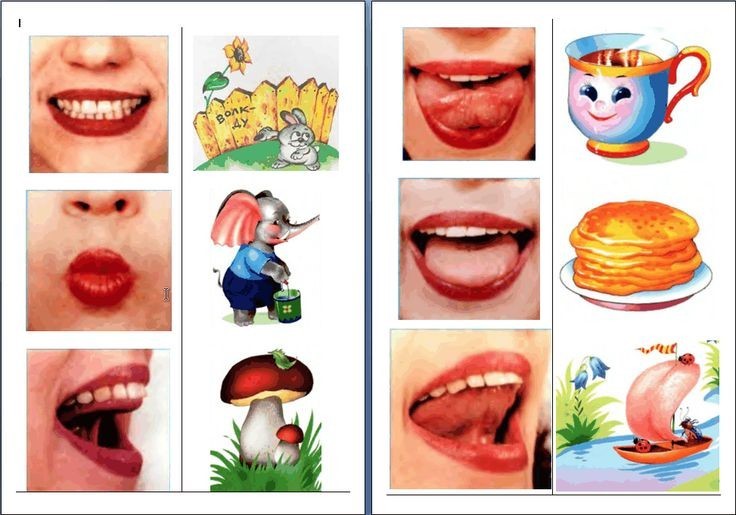 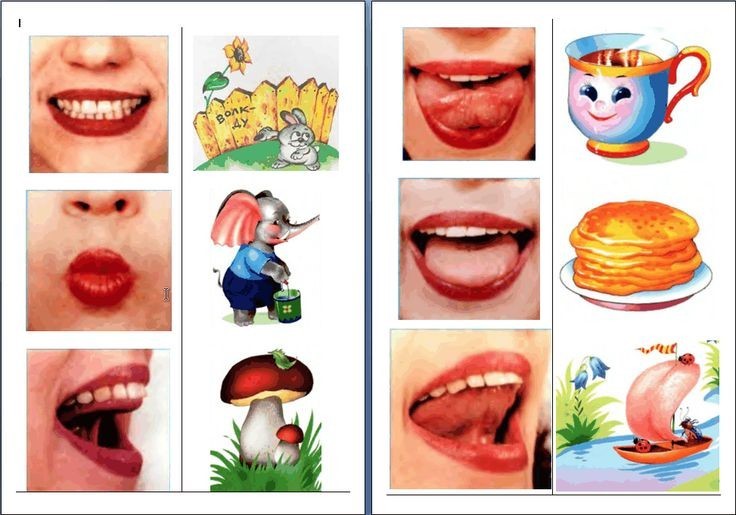 ЧАШЕЧКА
БЛИНЧИК
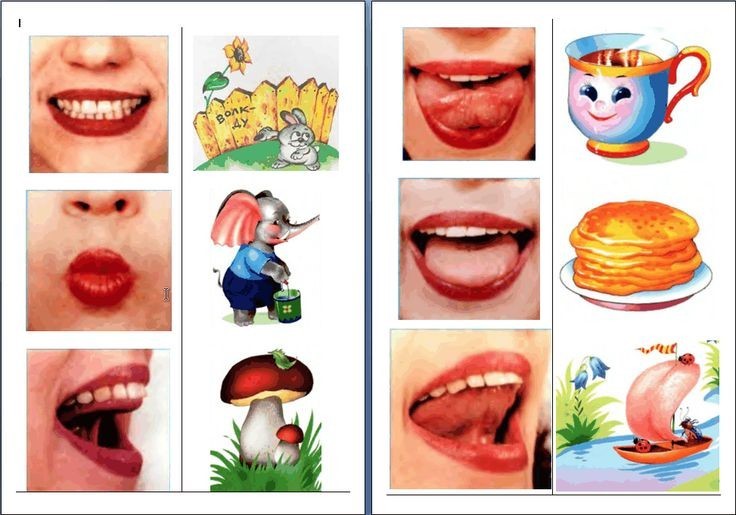 ПАРУС
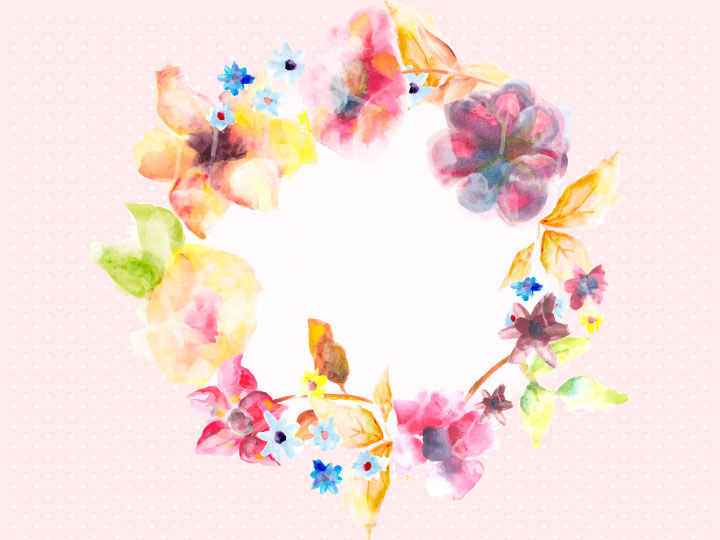 МОЛОДЕЦ!
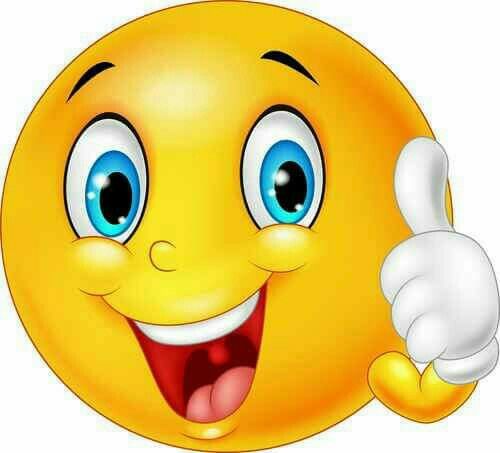 Вспомним, как произносятся звуки [С'] и [Щ]
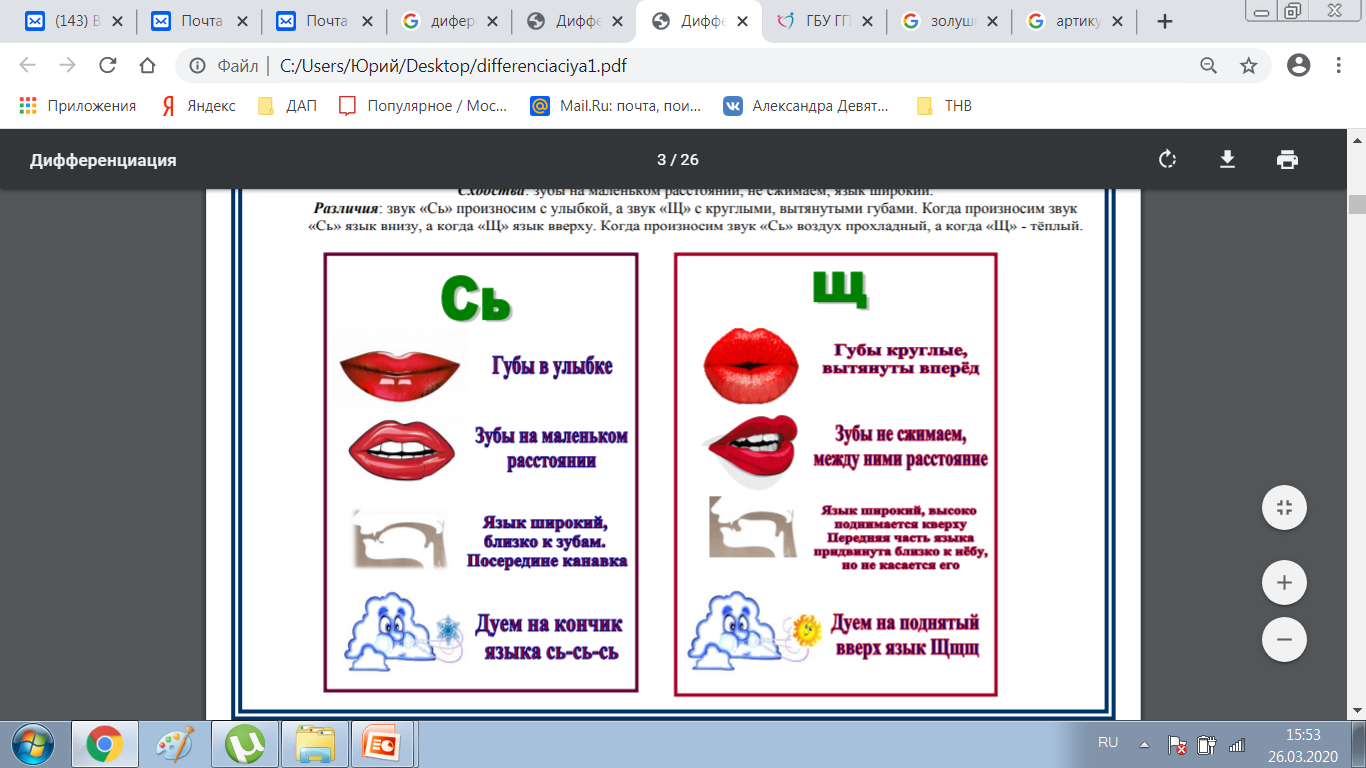 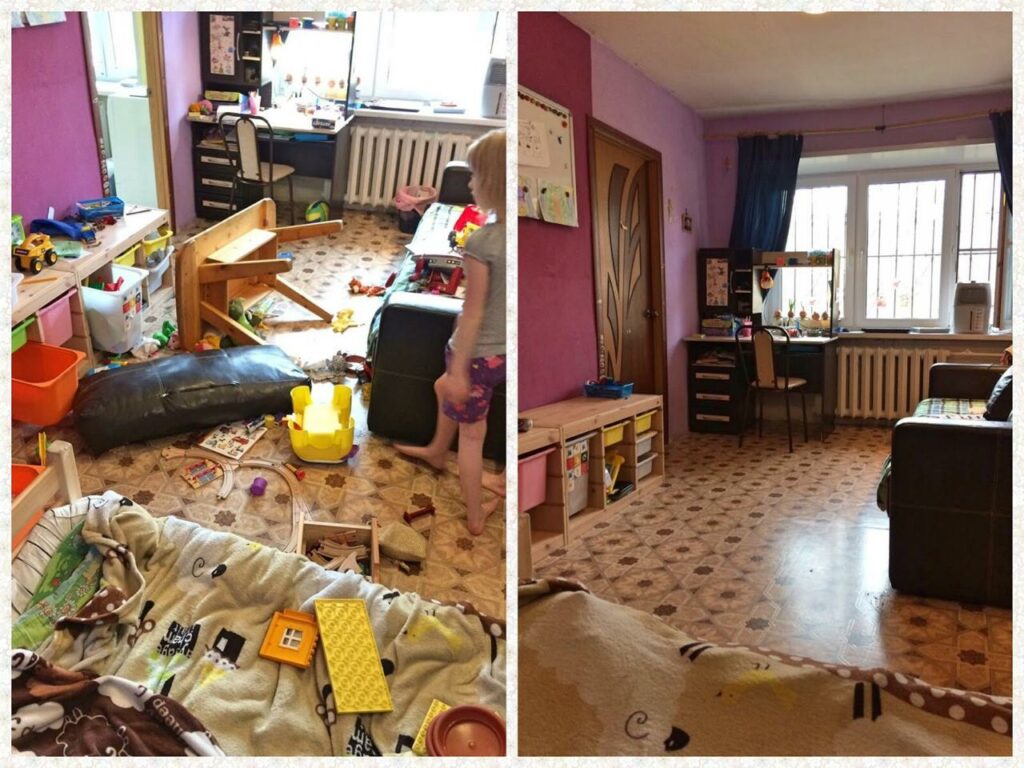 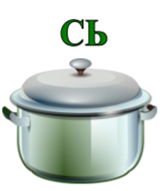 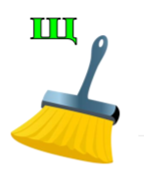 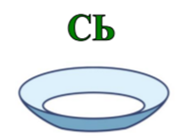 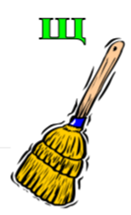 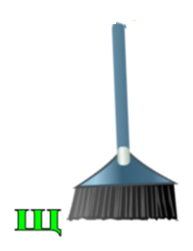 Помоги Золушке убраться в доме.Нужно помыть посуды и подмести пол. Произноси звуки правильно.
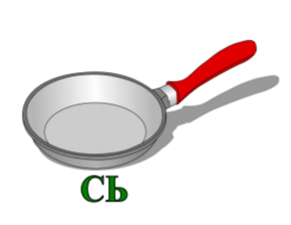 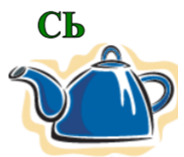 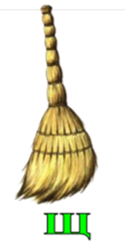 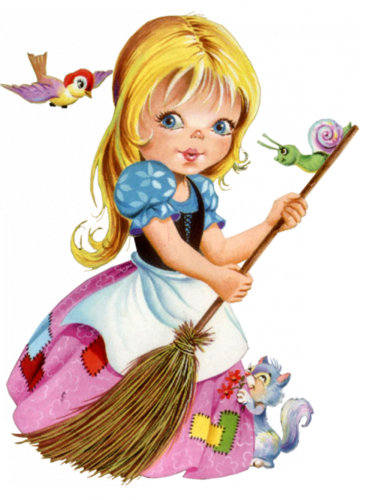 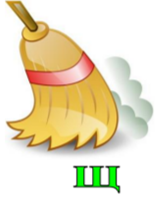 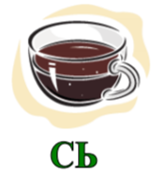 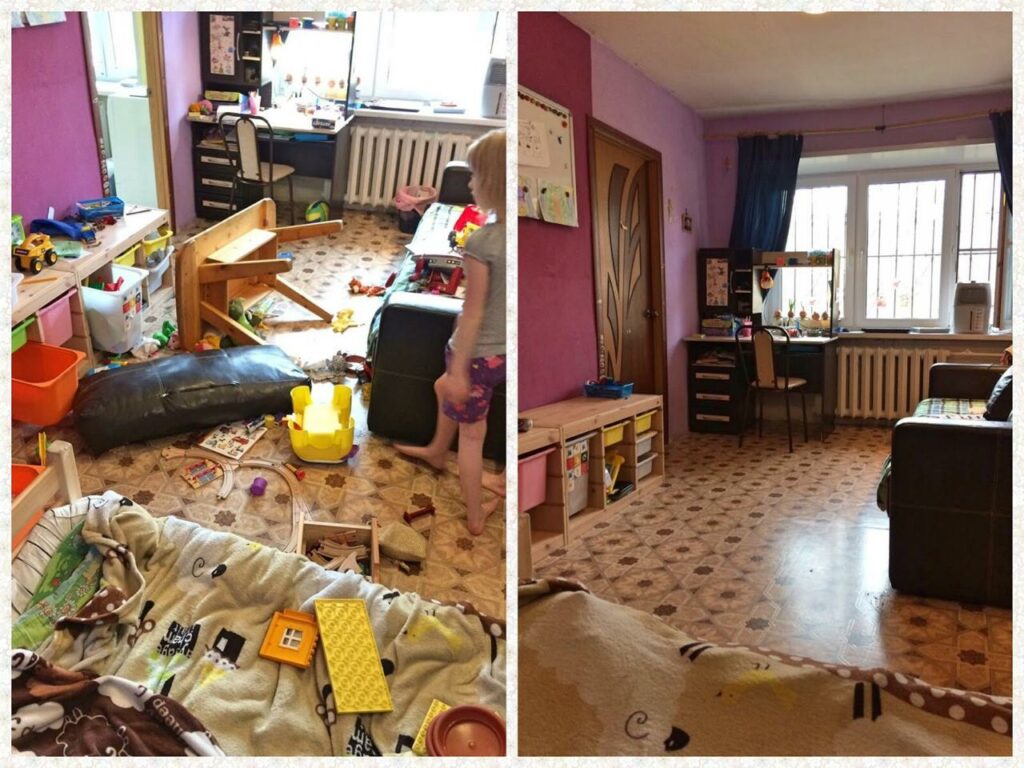 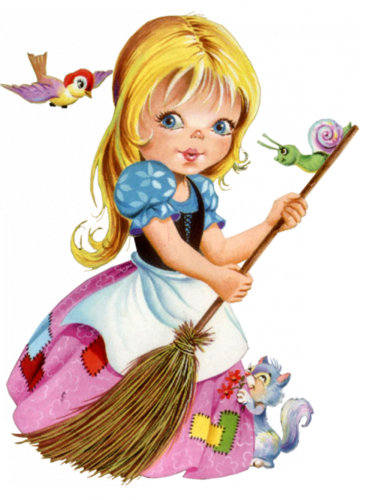 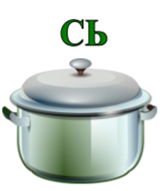 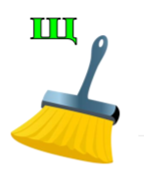 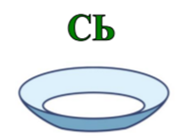 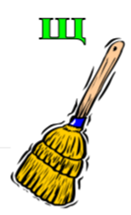 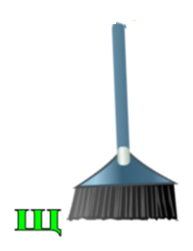 Помоги Золушке убраться в доме.Нужно помыть посуды и подмести пол. Произноси звуки правильно.
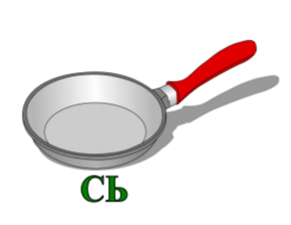 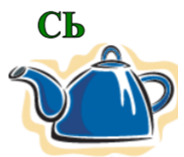 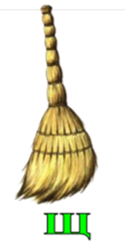 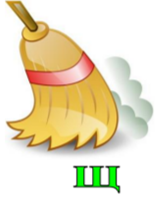 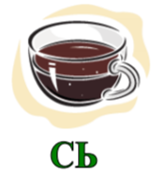 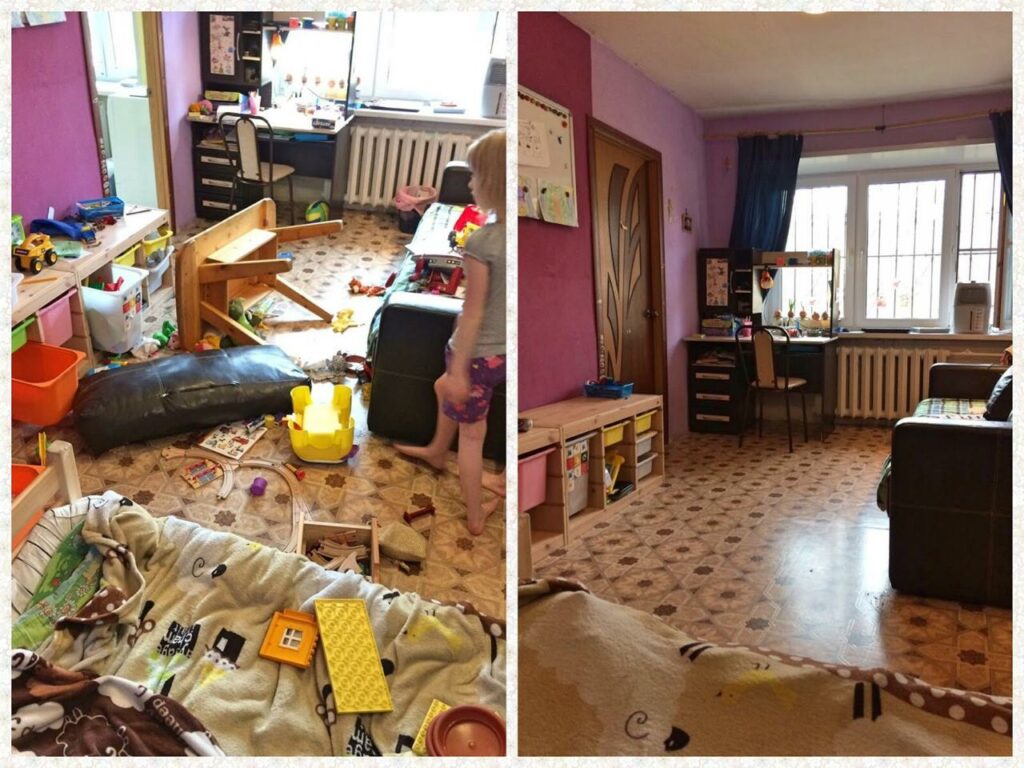 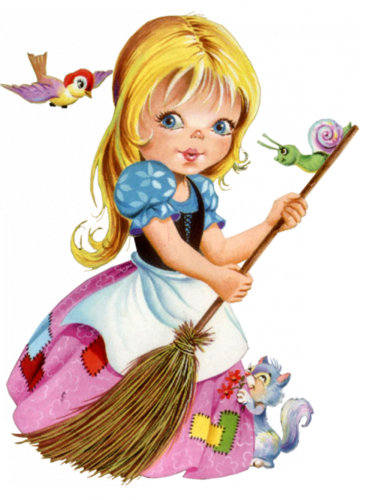 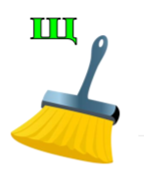 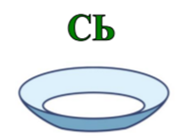 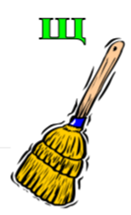 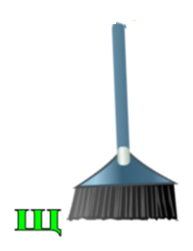 Помоги Золушке убраться в доме.Нужно помыть посуды и подмести пол. Произноси звуки правильно.
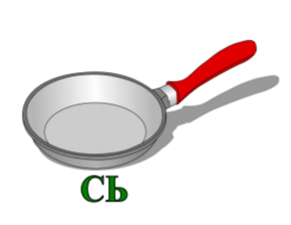 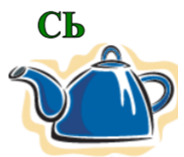 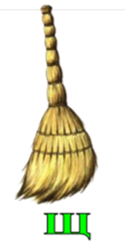 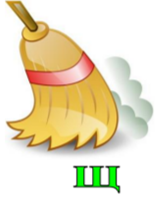 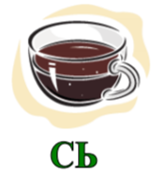 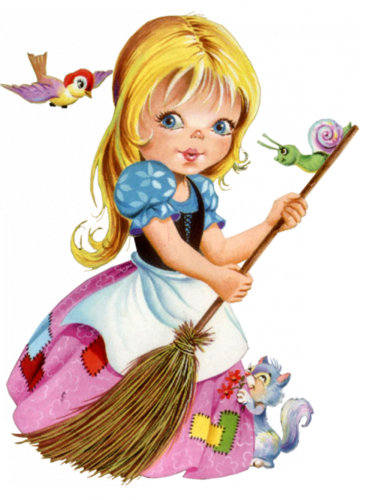 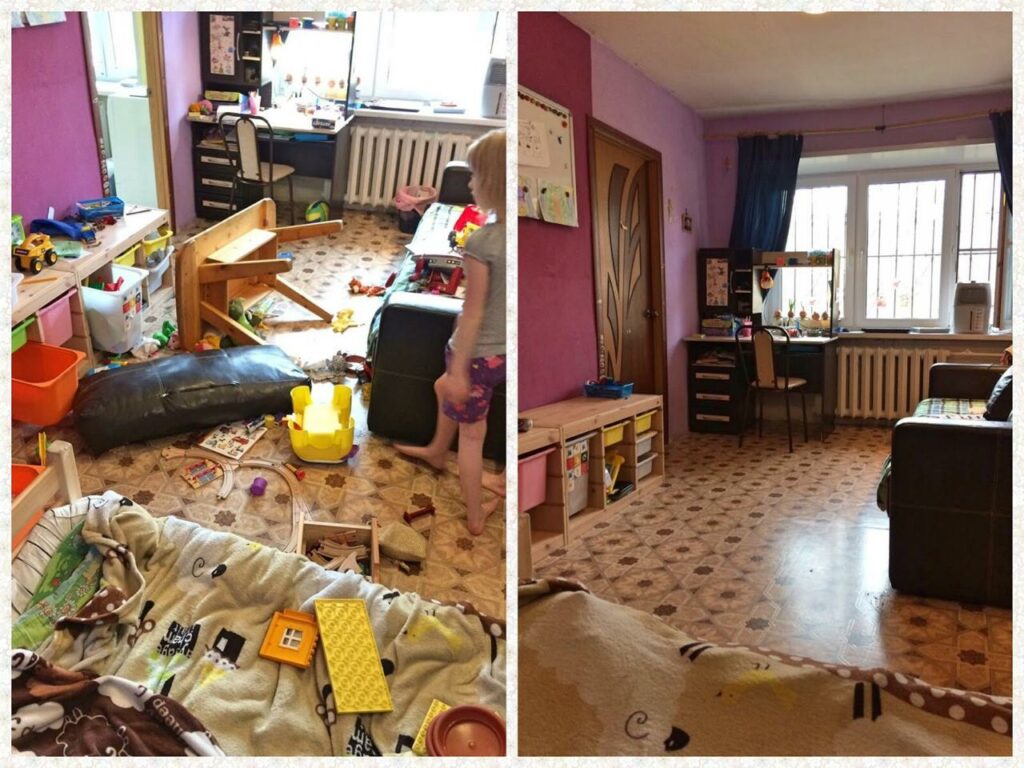 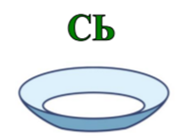 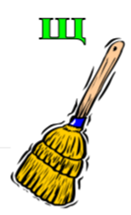 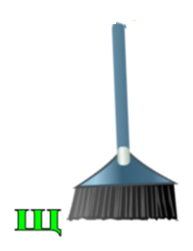 Помоги Золушке убраться в доме.Нужно помыть посуды и подмести пол. Произноси звуки правильно.
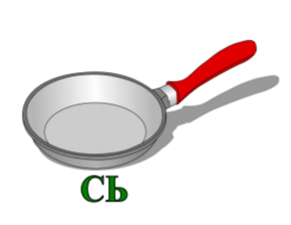 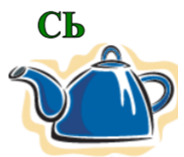 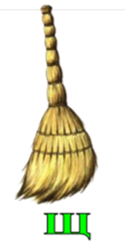 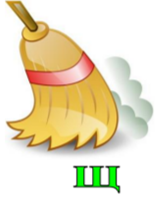 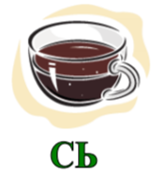 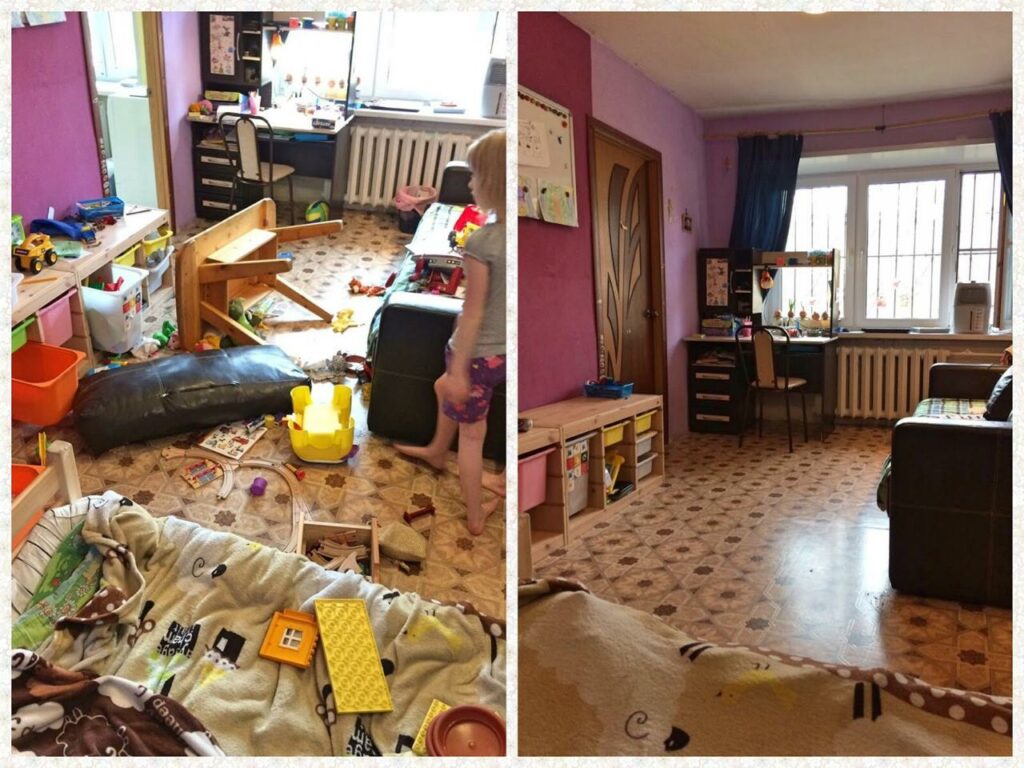 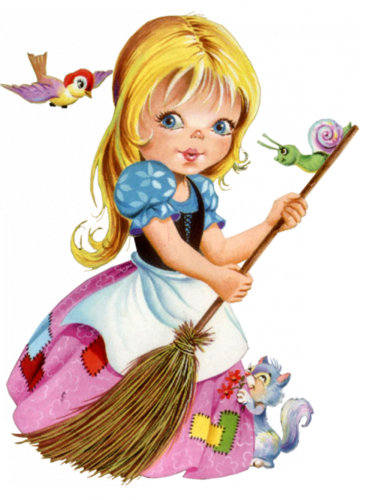 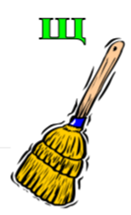 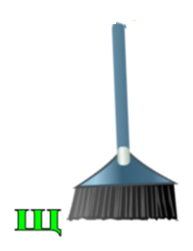 Помоги Золушке убраться в доме.Нужно помыть посуды и подмести пол. Произноси звуки правильно.
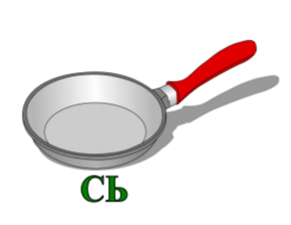 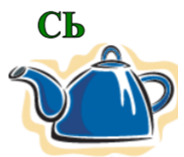 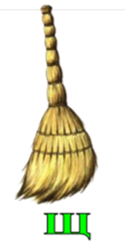 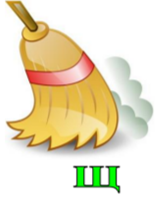 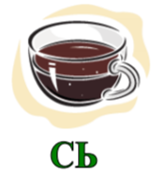 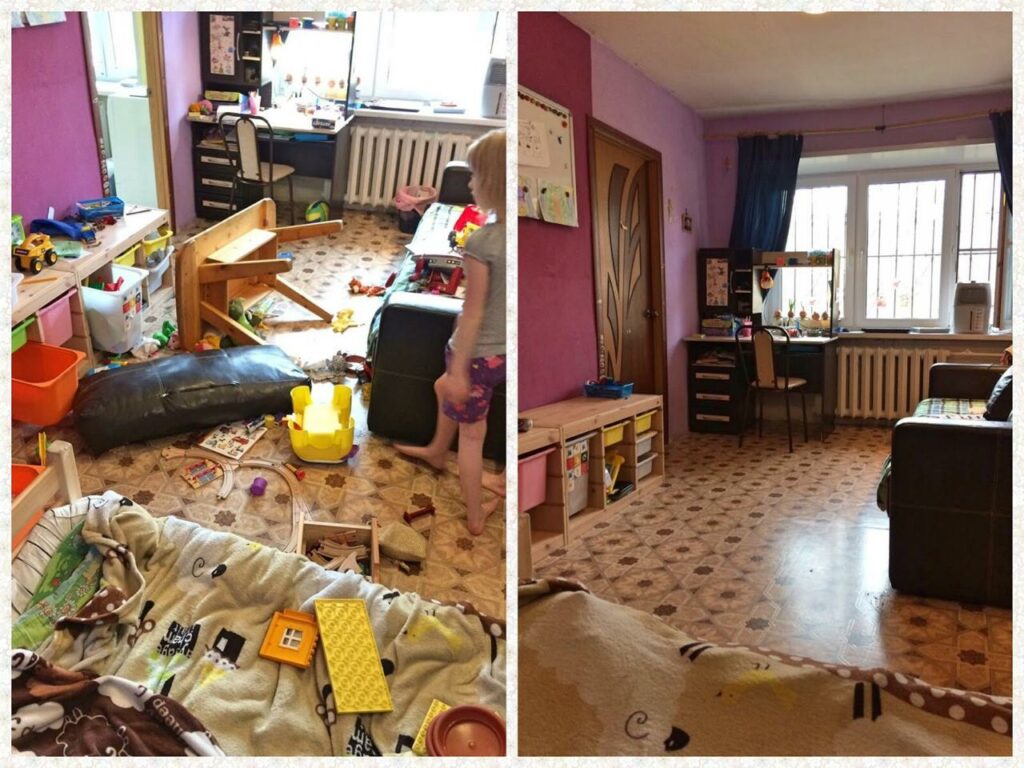 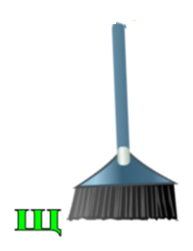 Помоги Золушке убраться в доме.Нужно помыть посуды и подмести пол. Произноси звуки правильно.
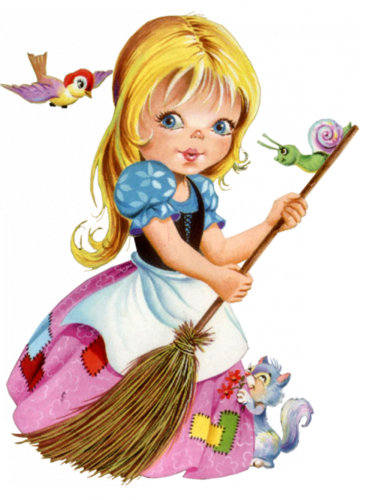 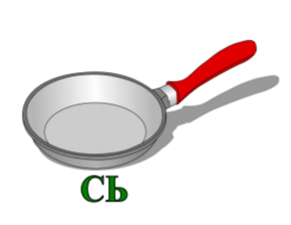 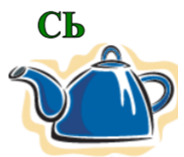 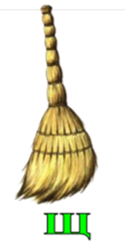 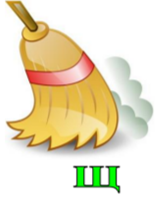 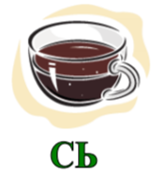 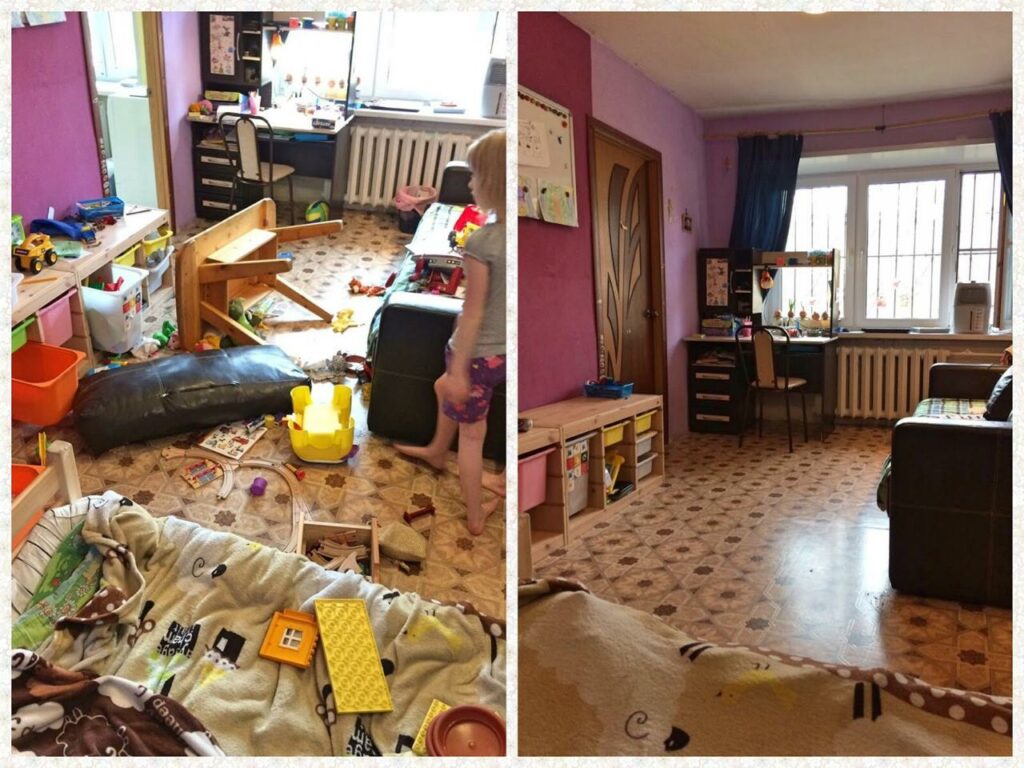 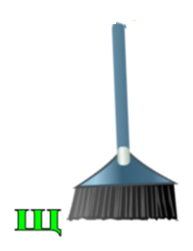 Помоги Золушке убраться в доме.Нужно помыть посуды и подмести пол. Произноси звуки правильно.
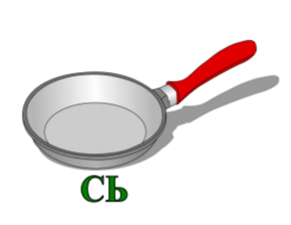 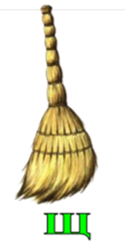 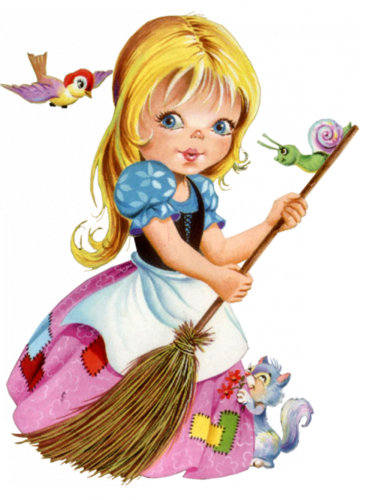 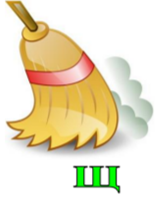 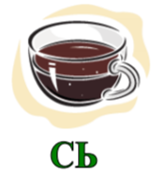 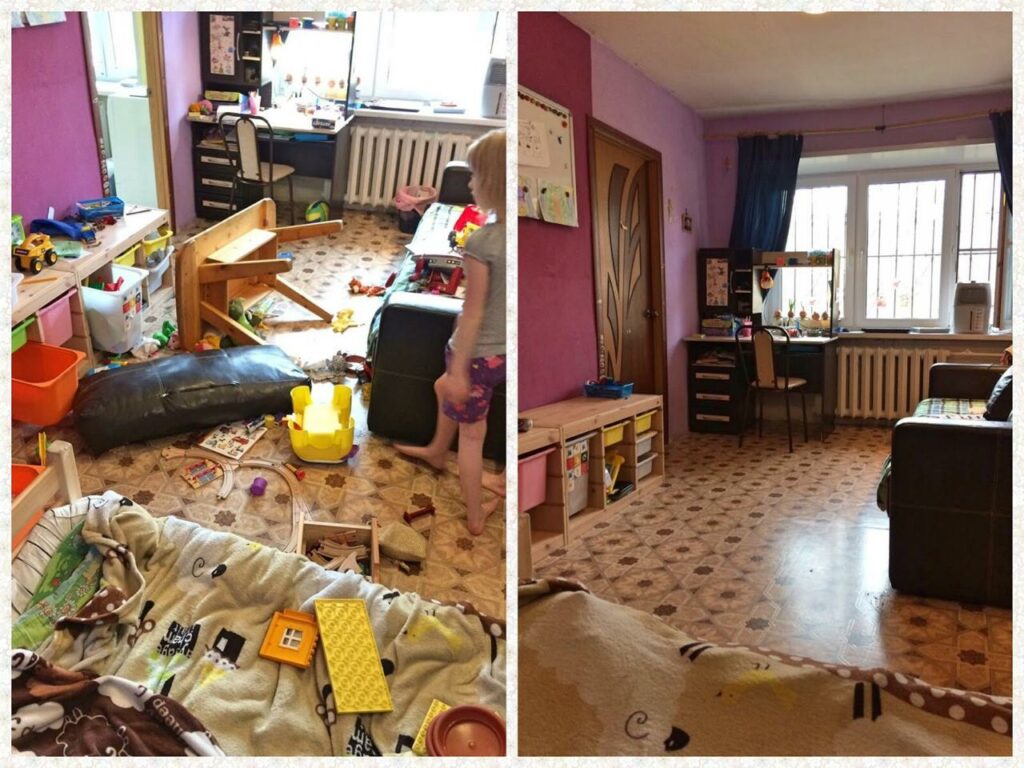 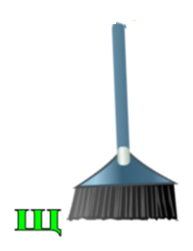 Помоги Золушке убраться в доме.Нужно помыть посуды и подмести пол. Произноси звуки правильно.
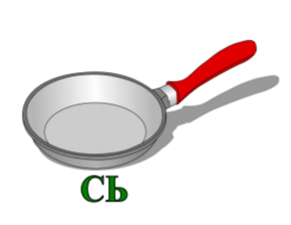 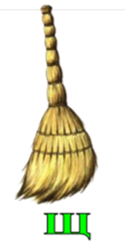 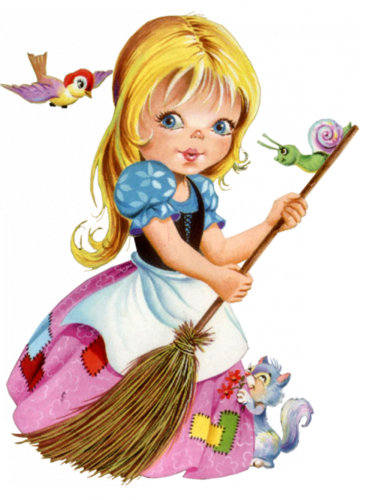 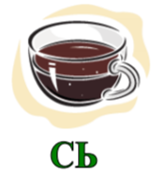 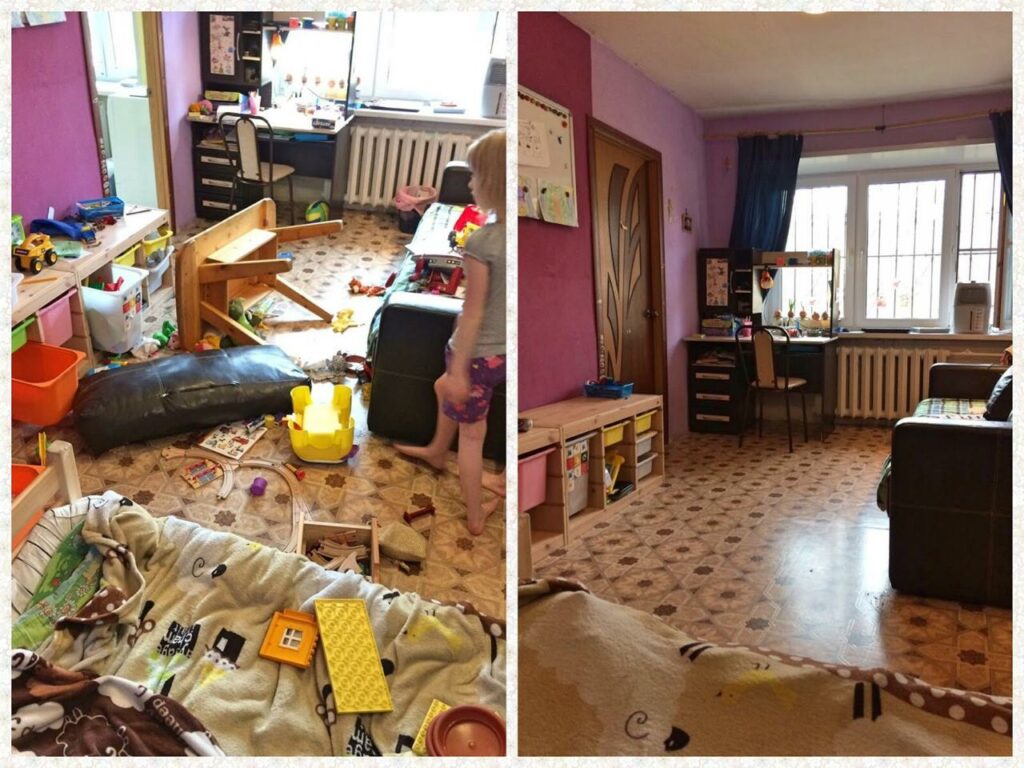 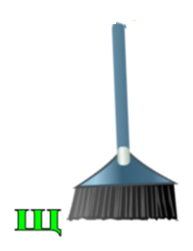 Помоги Золушке убраться в доме.Нужно помыть посуды и подмести пол. Произноси звуки правильно.
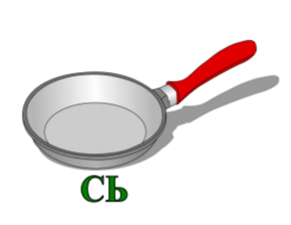 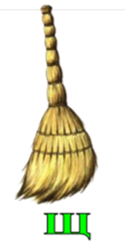 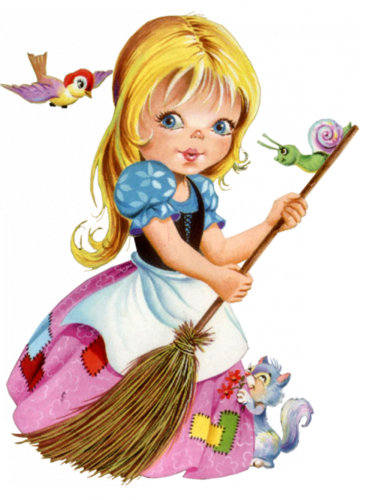 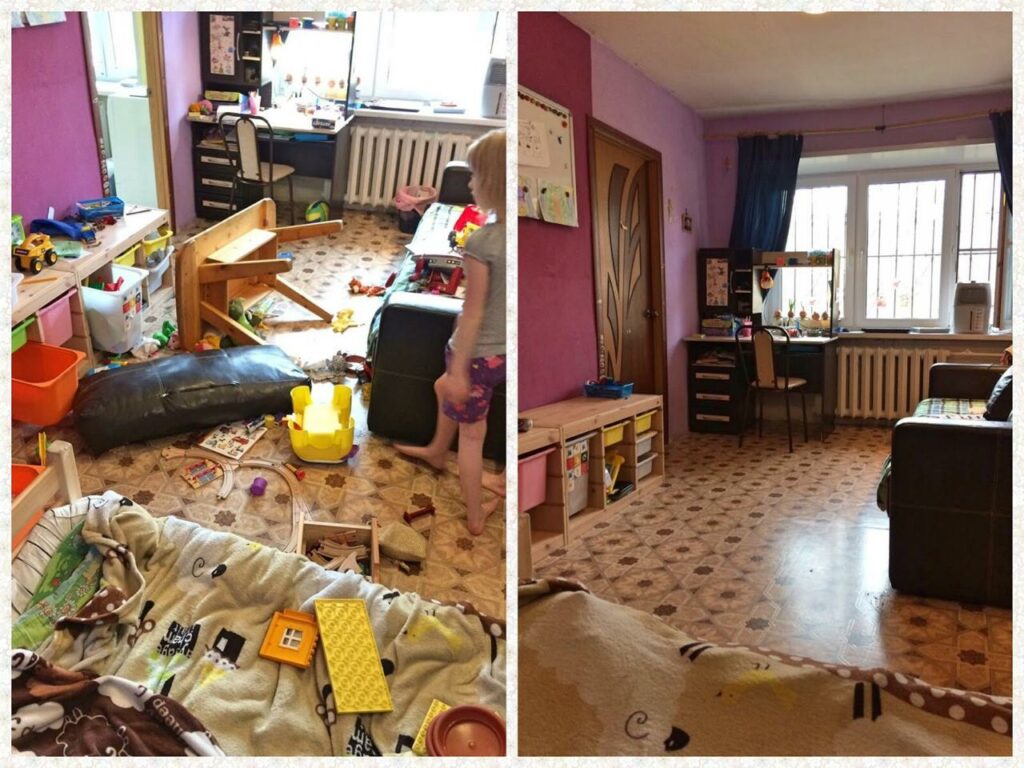 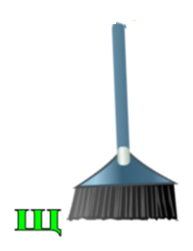 Помоги Золушке убраться в доме.Нужно помыть посуды и подмести пол. Произноси звуки правильно.
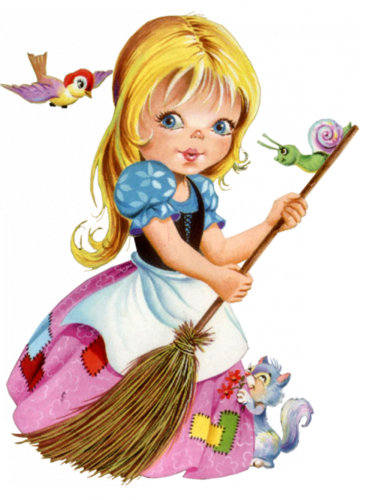 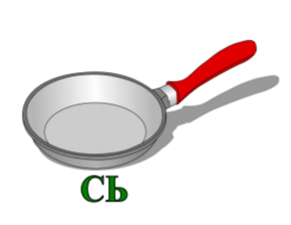 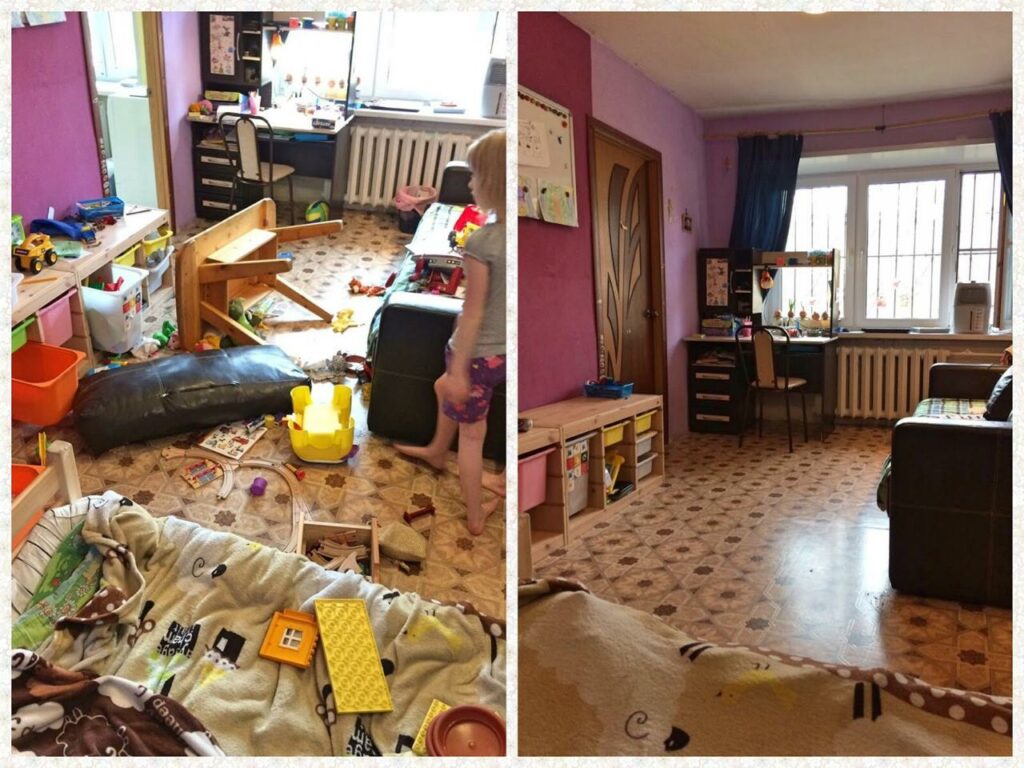 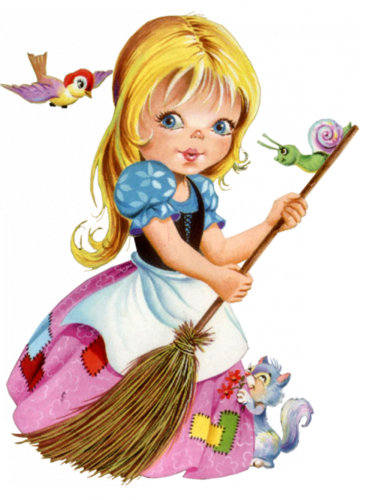 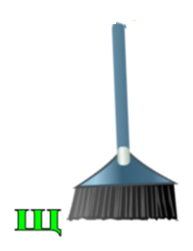 Помоги Золушке убраться в доме.Нужно помыть посуды и подмести пол. Произноси звуки правильно.
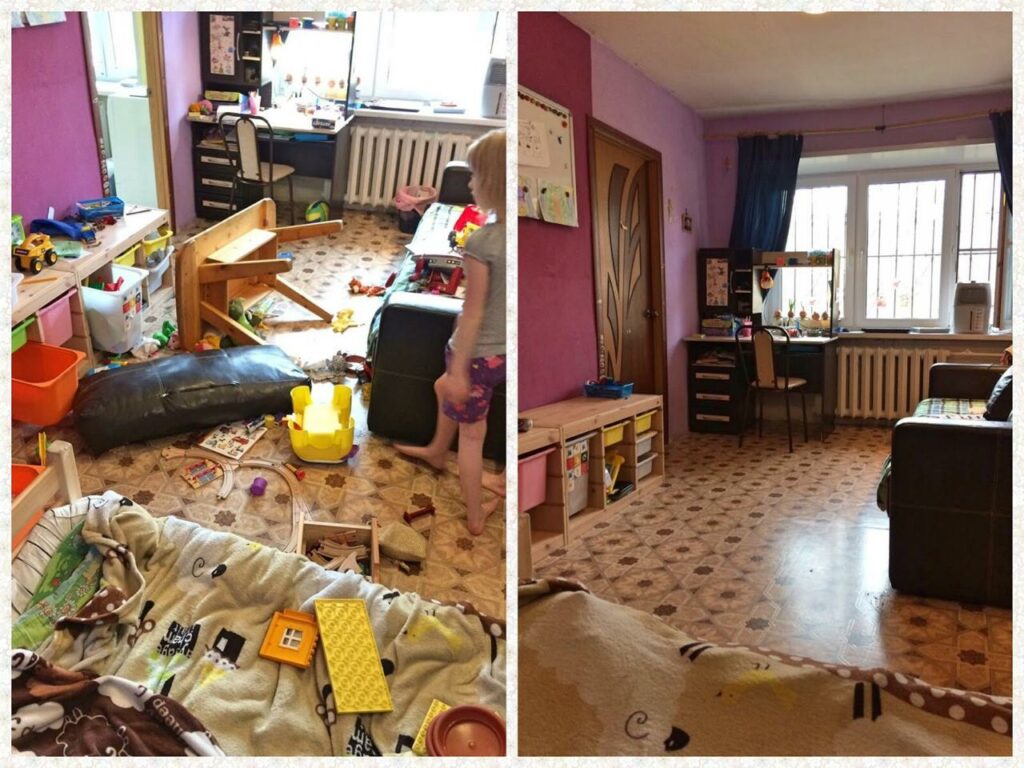 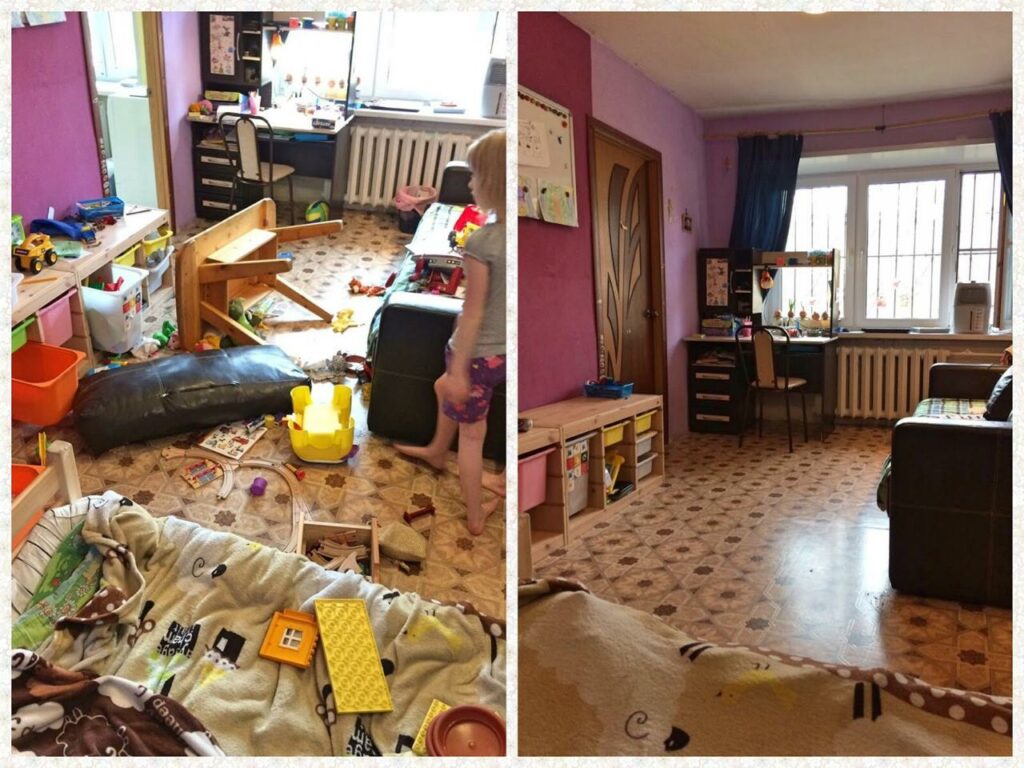 Спасибо! Ты 
помогла 
мне сделать 
уборку.
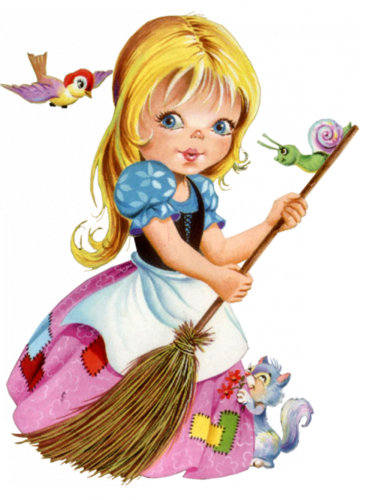 Помоги оленёнку добраться до зайчика. Пройди лабиринт. Читай слоги. Правильно произноси звуки [Щ] и [С'].
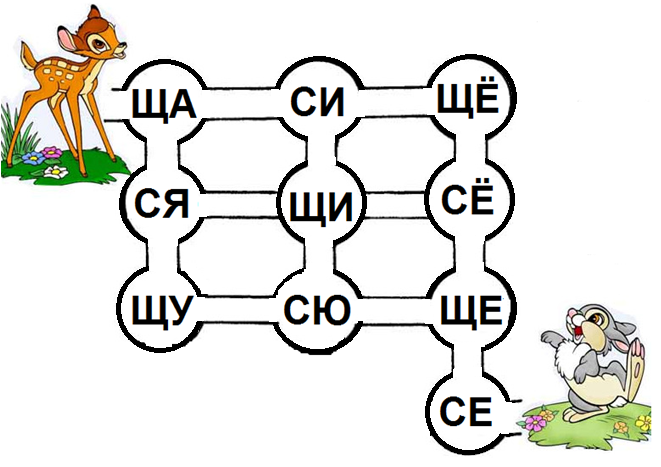 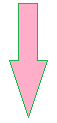 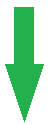 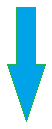 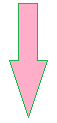 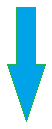 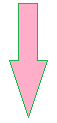 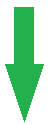 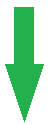 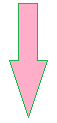 Ты помогла им встретиться! Молодец!
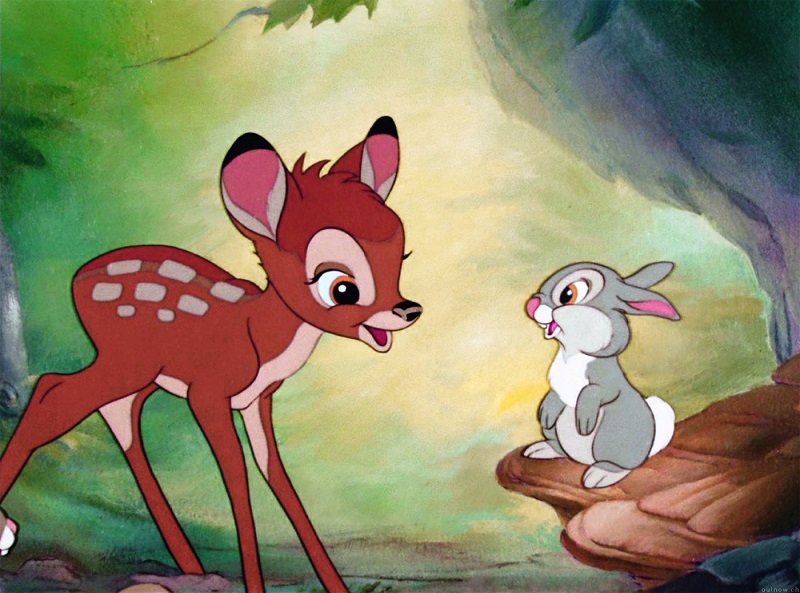 Давай немного разомнёмся
Открой ссылку и выполни упражнения.
https://www.youtube.com/watch?v=SAWr-KZhD0E
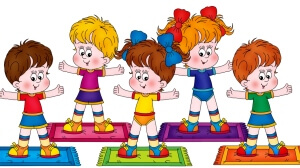 Выполни упражнение
Открой ссылку и выполни упражнения.
https://learningapps.org/display?v=pyukytnvj20
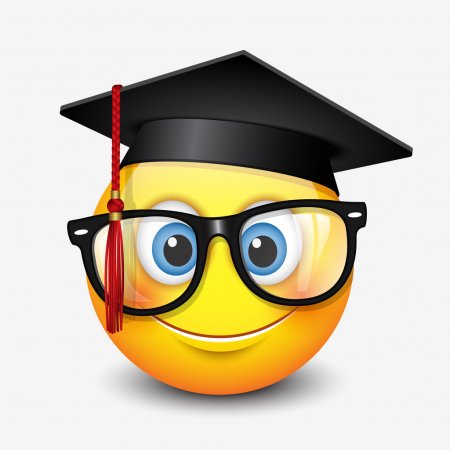 Прочитай текст, следи за произношением звуков [Щ] и [С'], ответь на вопросы по тексту.
Товарищи
          Максим и Вася – товарищи. У них есть сети. Они поставили сети на леща и щуку. Много щук и лещей попалось в сети. Вытащат сети Максим и Вася, будут угощать соседей. Вкусен суп из щуки и леща!
Вопросы
1. Как звали товарищей?
2. Что у них было?
3. На кого они поставили сети?
4. Кто им попался в сети?
5. Кого будут угощать товарищи?
6. Из кого вкусен суп?
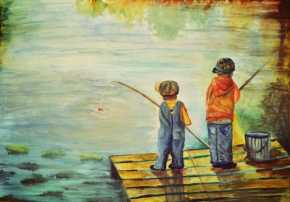 Попробуй пересказать прочитанный текст. Следи за произношением звуков [Щ] и [С'].
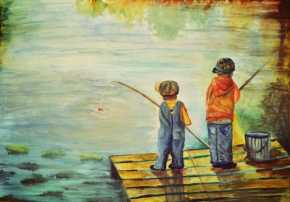 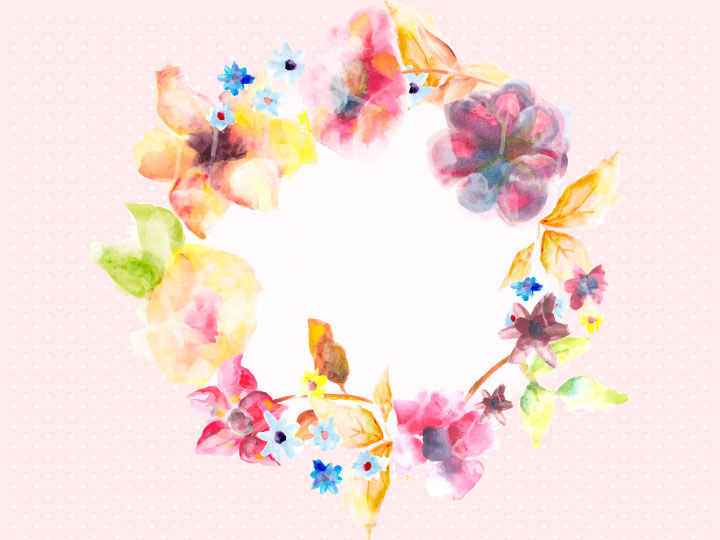 Молодец!Спасибо за занятие!